продукт проектной деятельности:
продуктивная деятельность;
- игра-дисскусия «Выбери дистанцию»;
- создание альбома «Не забывай никогда»;
- создание  мини музея;
 - участие в городских мероприятиях:
              «День белых журавлей»
       «71 освобождения  города Шахты»
              «Слет юных патриотов»
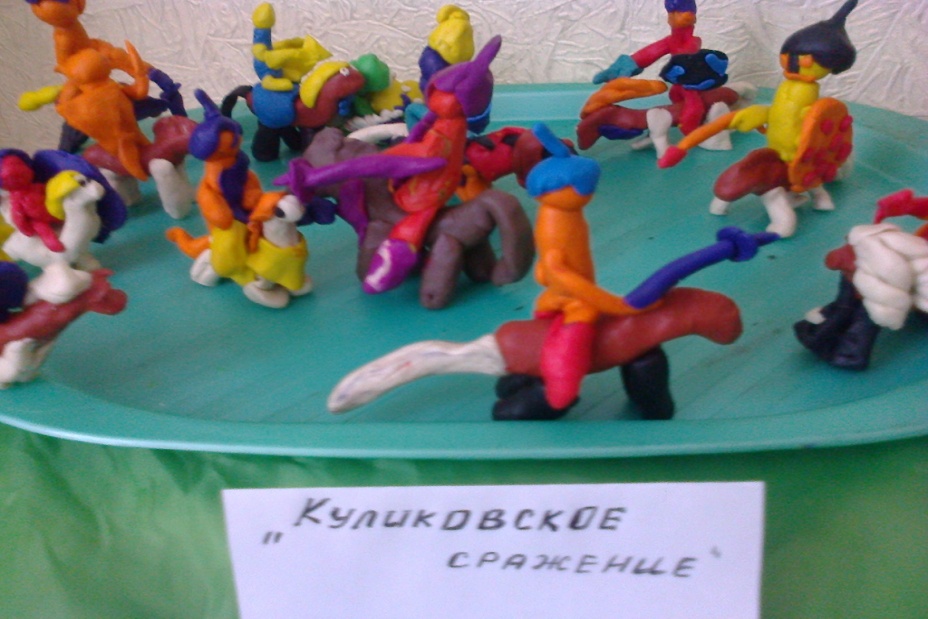 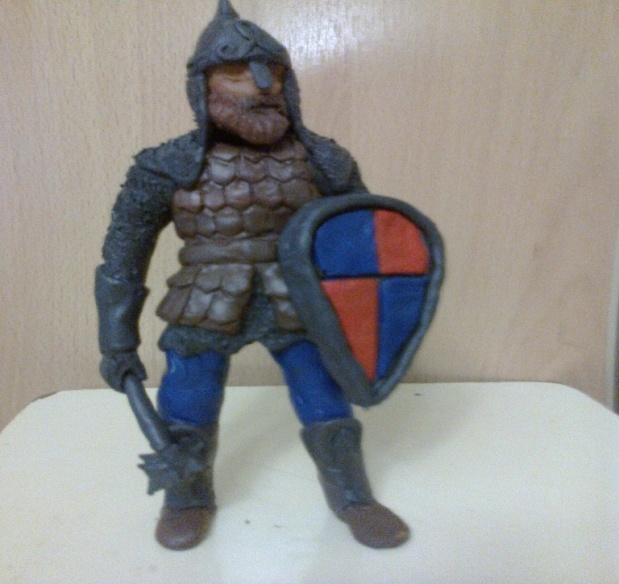 Куликовское сражение
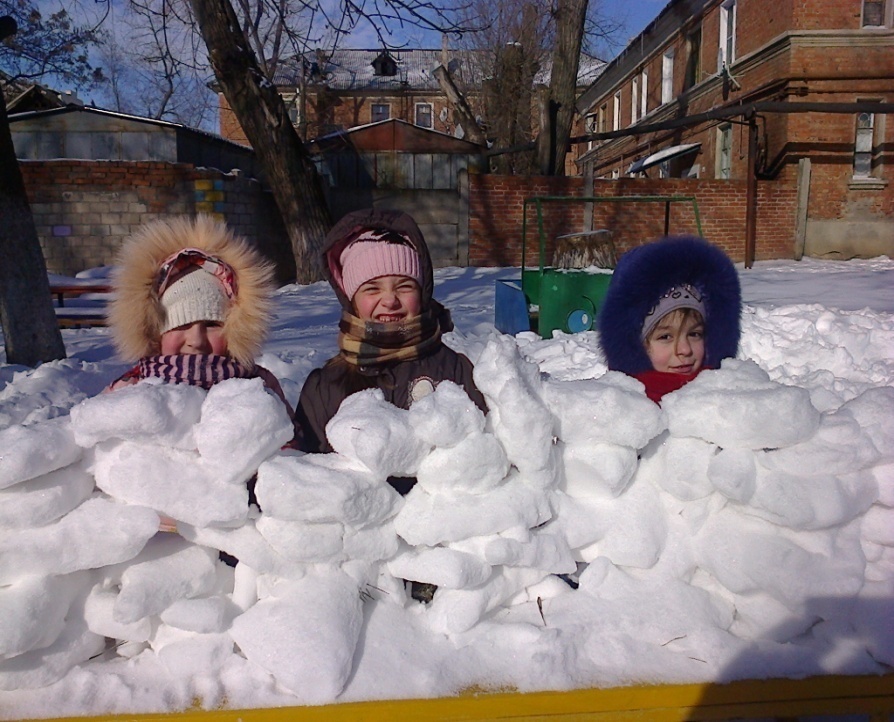 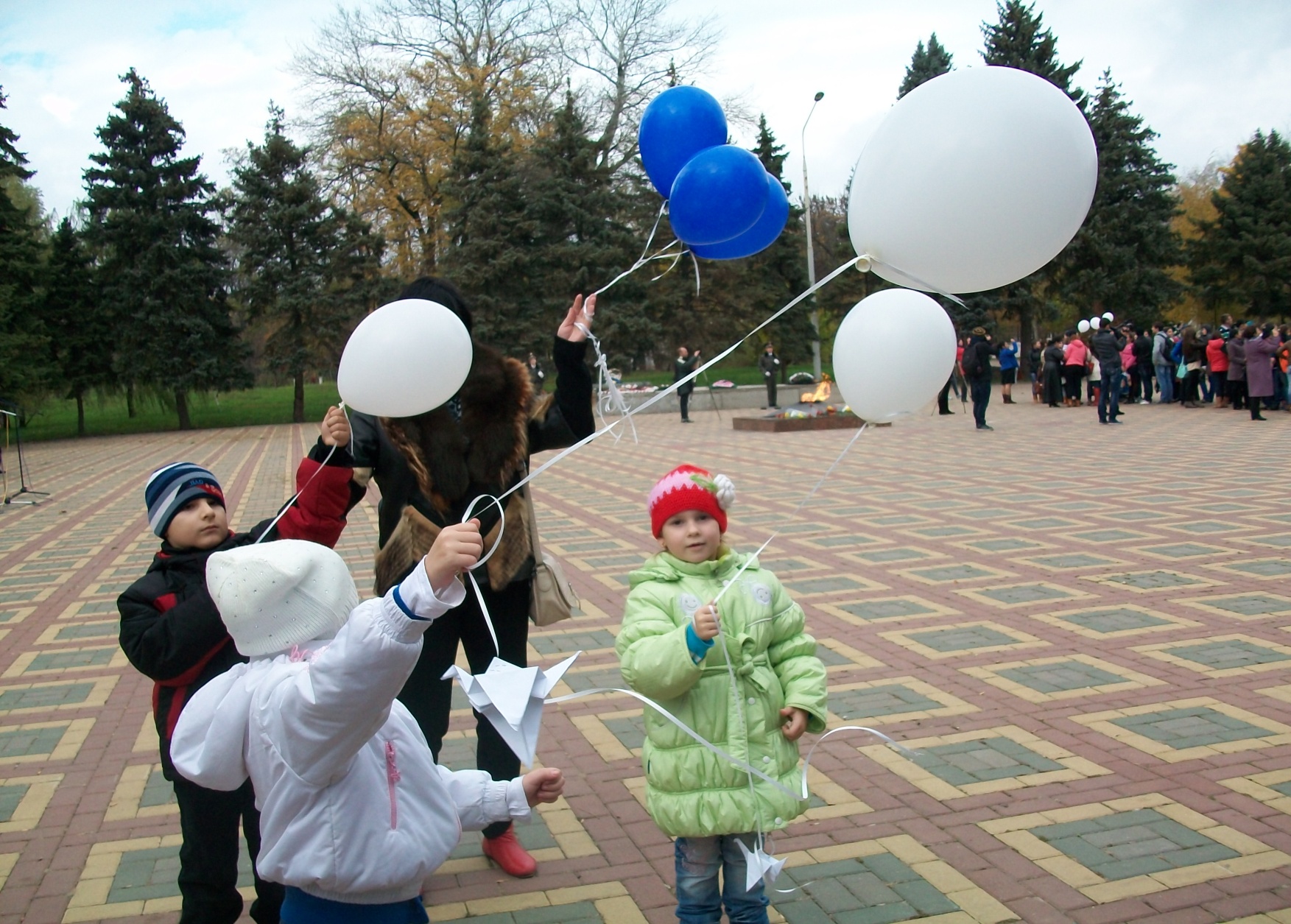 Городское мероприятие           «День белых журавлей»
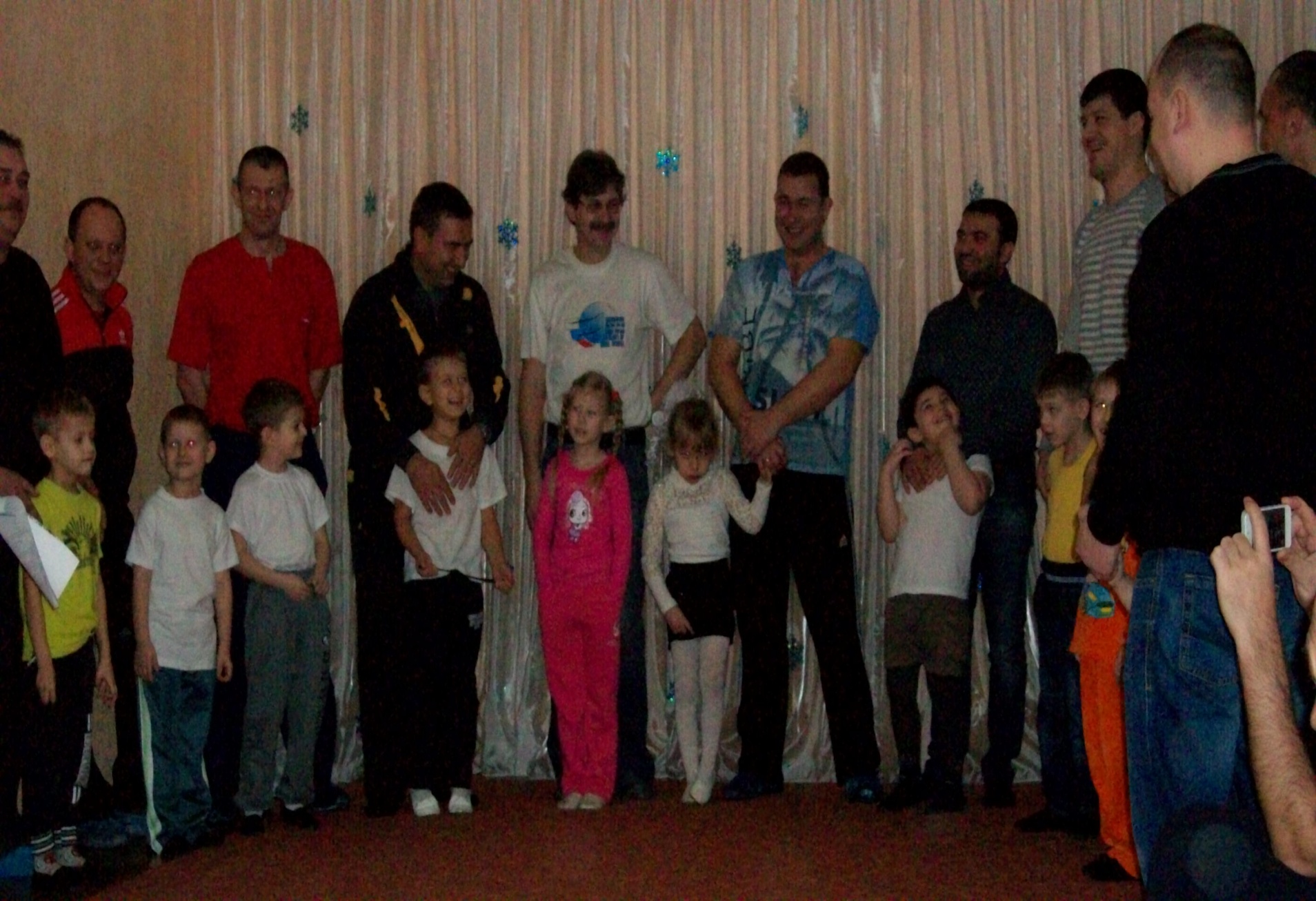 «Богатырские состязания»
Совместно с родителями
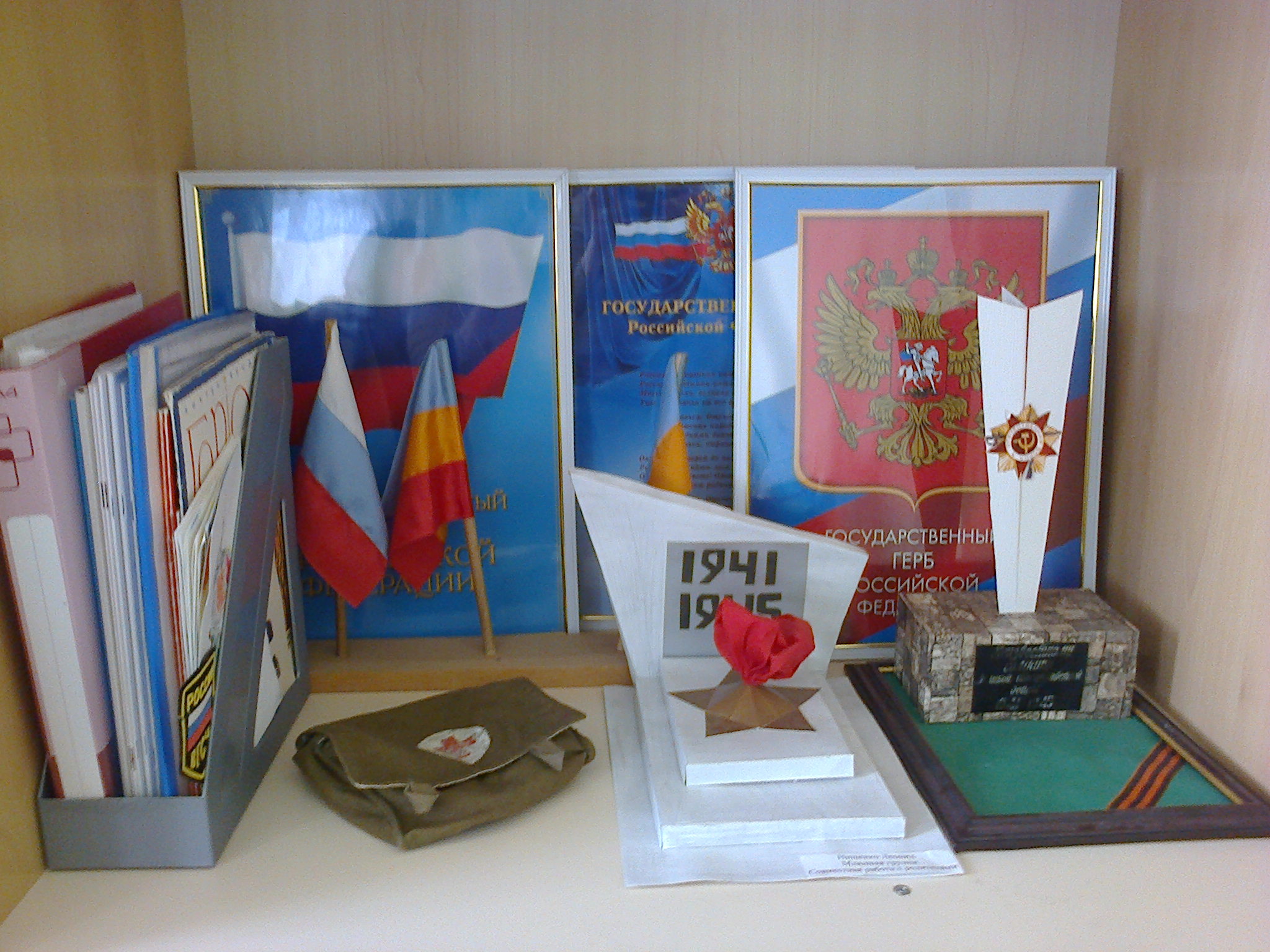 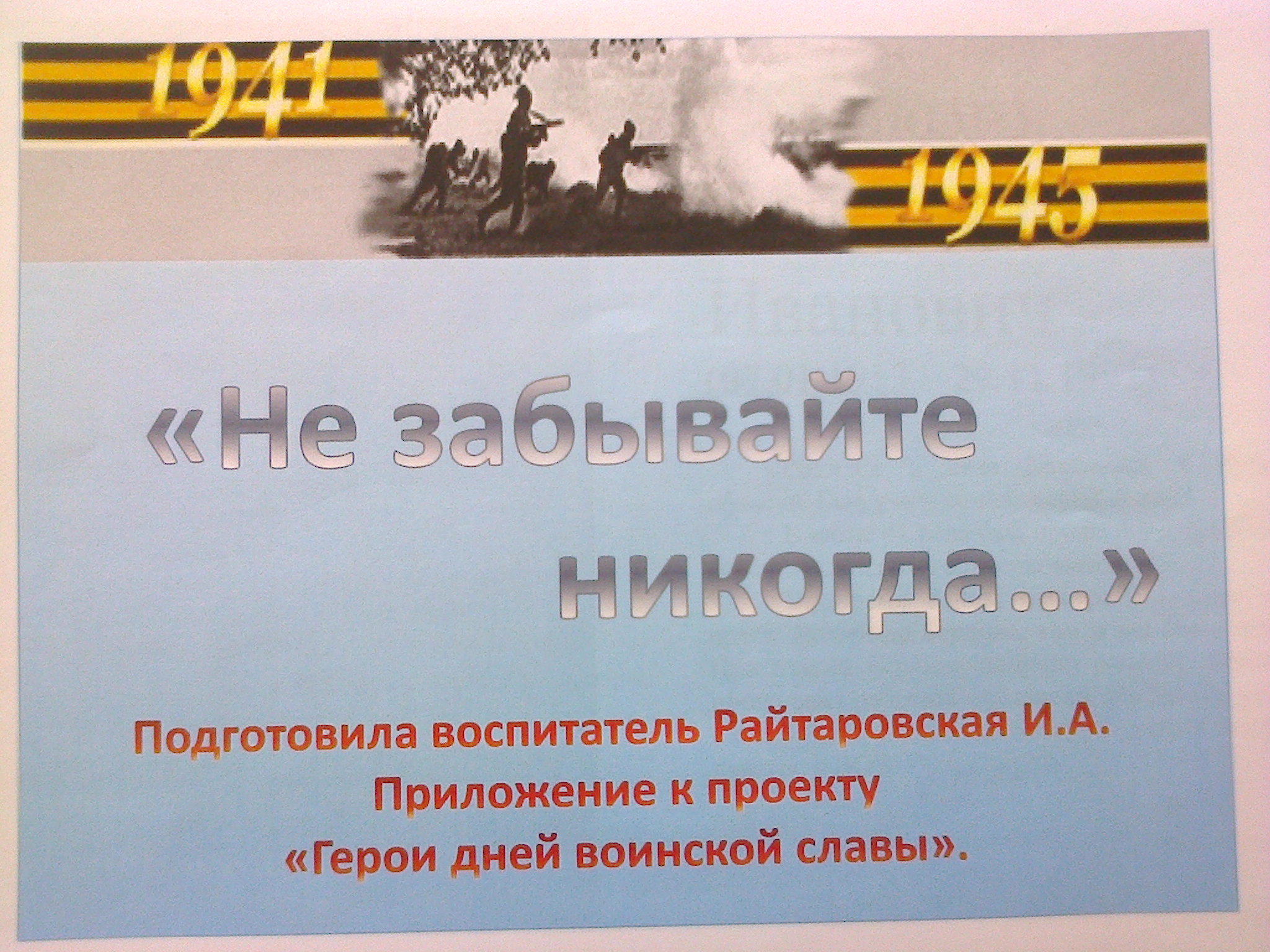